Презентация к уроку истории в 5 классе
«Зарождение демократии в Афинах»


ОГКОУ «Вичугская 
коррекционая школа-интернат №1»
Учитель Зимина Т.А.
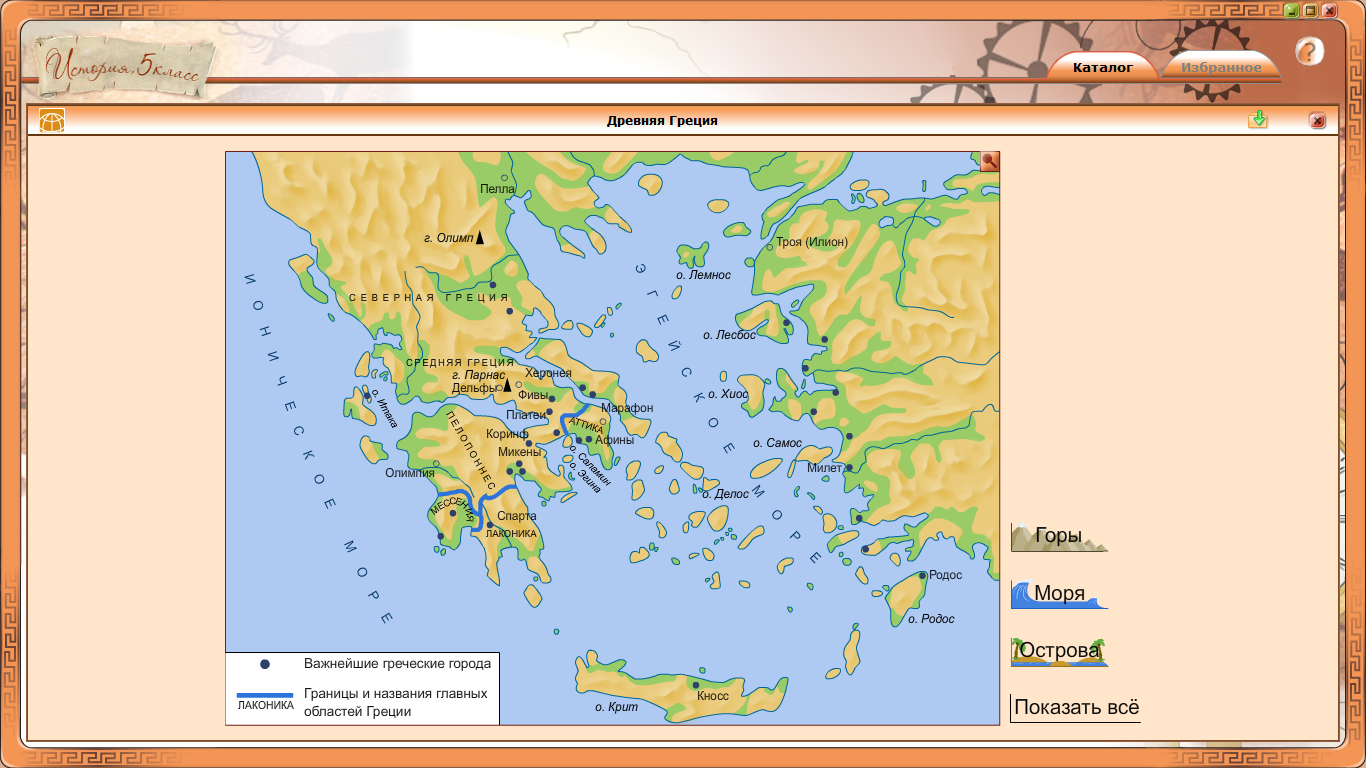 В городе богини Афины
В городе богини Афины
Демос восстает против знати
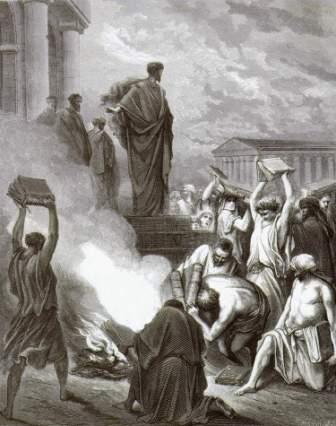 Большинство простого народа в Аттике находилось в порабощении у немногих.
Всевластие знати, неравенство между бедными и богатыми привело к восстанию демоса.
Смута продолжалась долго, и ни одна сторона не могла одержать верх.
Государство оказалось на краю гибели.
У нас физкультминутка,
Наклонились, ну-ка, ну-ка!
Распрямились, потянулись,
А теперь назад прогнулись. 
(Наклоны вперёд и назад.) 
Разминаем руки, плечи,
Чтоб сидеть нам было легче,
Чтобы думать, и  писать, 
И совсем не уставать. 
( Рывки руками перед грудью.) 
Голова устала тоже.
Так давайте ей поможем!
Вправо-влево, раз и два.
Думай, думай, голова.
 (Вращение головой.) 
Хоть зарядка коротка,
Отдохнули мы слегка.
( дети садятся за парты.)
Проект примирения демоса и знати
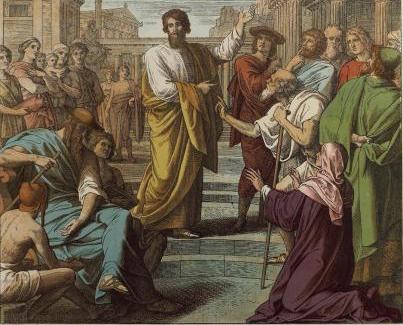 О новом правителе говорили немало хорошего: был он исключительно честен, одарен умом, писал стихи.
Всю жизнь Солон учился, пополняя свои обширные знания. «Стар становлюсь, но всегда многому всюду учусь»,— писал он о себе.
Солон приступил к управлению Афинами и установил новые законы.
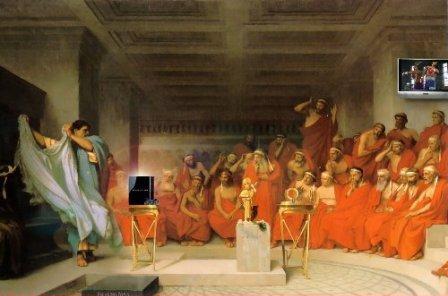 Они были записаны на деревянных выбеленных досках в рост человека и выставлены для всеобщего ознакомления на городской площади.
Отмена долгового рабства
Прежде всего Солон отменил 
жестокие законы Дракона.
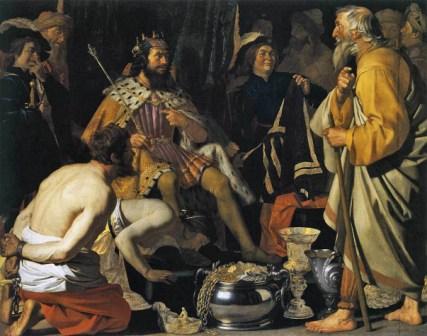 Затем он повелел выкинуть с полей долговые камни. Земледельцы ликовали: все долги прощены, неволя не угрожает никому!
Землю Аттики Солон образно назвал в стихах рабыней, получившей свободу.
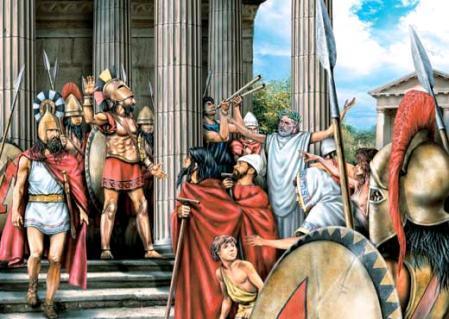 Отныне сделавший новый долг бедняк отвечал за его выплату только своим имуществом;
если этого имущества не хватало, то самого неоплатного должника запрещалось обращать в рабство.
Вот почему даже обнищавший земледелец или ремесленник, носивший лохмотья и недоедавший, твердо знал:
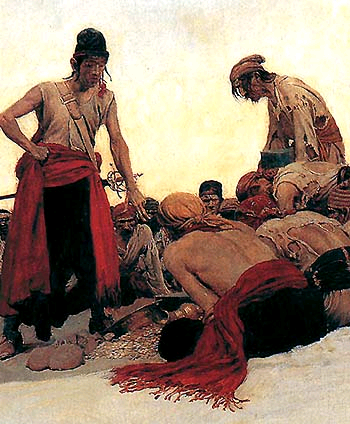 его, свободного афинянина, рабом за долги не сделают.
Солон распорядился отпустить на волю всех рабов должников.
Тех, кто был продан за море, он велел разыскать и выкупить за деньги государства.
Среди вернувшихся были и такие, кто позабыл родную речь.
С этого времени рабами в Афинском государстве были только чужеземцы.
Солон многое; сделал, чтобы лишить знать преимуществ по управлению государством.
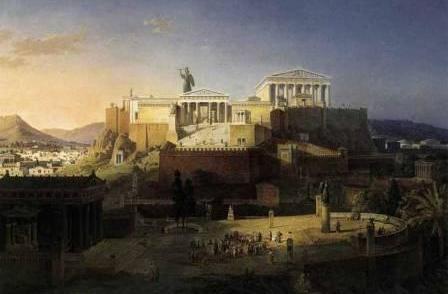 Отныне архонтом мог стать не только знатный человек — достаточно было обладать богатством.
Для решения важнейших государственных дел стали созывать Народное собрание, в котором участвовали все свободные афиняне (они назывались граждане).
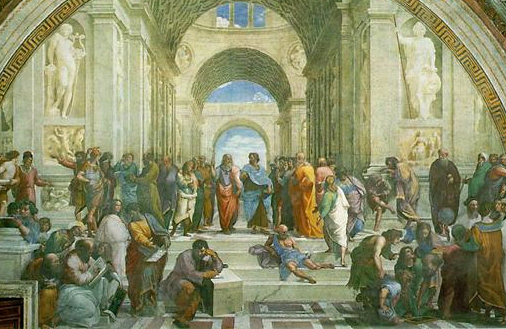 Впервые в истории Солон установил, что судьи должны выбираться из числа всех граждан независимо от их знатности и богатства. Теперь даже бедняк мог стать судьей.
Все желающие афиняне могли присутствовать на судебном заседании.
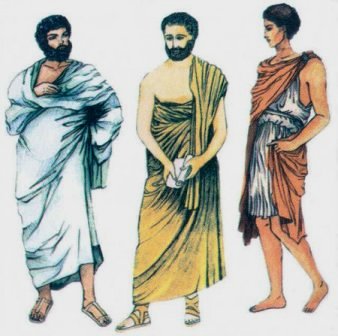 Судьи сидели на деревянных скамьях. Председателем обычно был архонт.
Выступали друг за другом обвинитель, обвиняемый и свидетели. Выслушав их, судьи приступали к тайному голосованию.
Каждый должен был бросить в бронзовый сосуд один из двух камешков: черный означал обвинение, белый — оправдание.
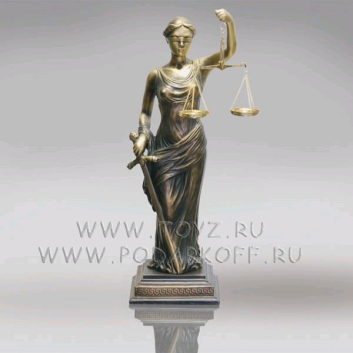 Затем служители на глазах у всех производили подсчет камешков.
Решение суда определялось по большинству поданных голосов. Однако обвиняемый считался оправданным и в том случае, если голоса разделились поровну.
2.Перемены в управлении Афинами.
Знать
Обладала всей властью
Совет знати
Ареопаг
Правители города и судьи
9 архонтов
Демос в управлении не участвовал.
2.Перемены в управлении Афинами.
Знать
Делит власть с демосом
Народное Собрание
Состоит из демоса и власти
Избираются из демоса и власти
9 архонтов
Демос участвует в управлении.
Избираются из знати и из демоса

Состоит из знати и      демоса

Делит власть с демосом
Народ - участвует в управлении